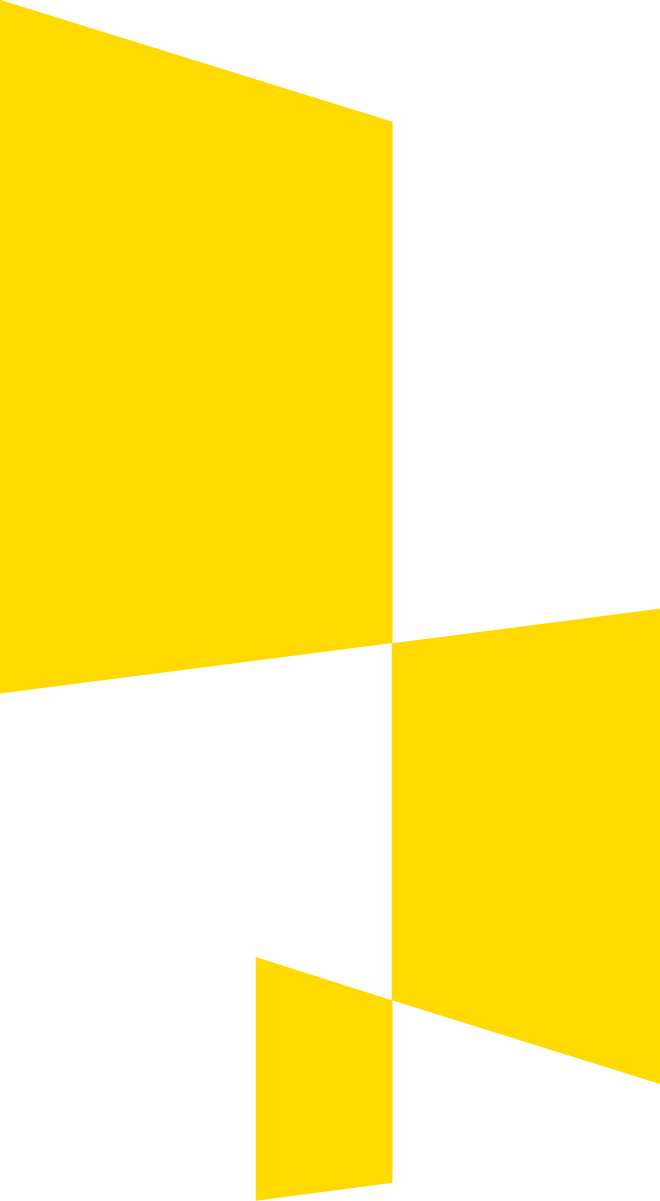 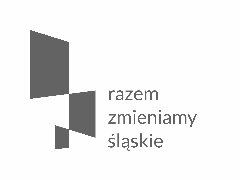 Procesy przedsiębiorczego odkrywania w kontekście rozwoju innowacyjnego województwa śląskiego do roku 2020
dr inż. Jan BONDARUK
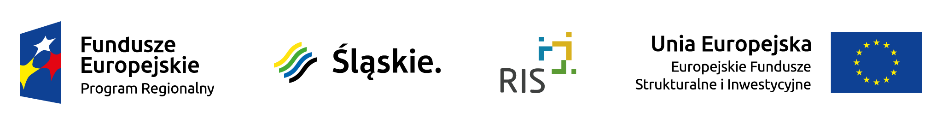 GŁÓWNE  ZAŁOŻENIA
Skuteczna transformacja gospodarcza prowadząca do wzrostu konkurencyjności wymaga:
ukierunkowania działań podmiotów regionalnych oraz strumienia pomocy publicznej na innowacje oraz rozwój dla realizacji kluczowych wyzwań krajowych i regionalnych

stymulowania inwestycji prywatnych w badania, rozwój oparty na wiedzy

budowania przewagi konkurencyjnej w wymiarze europejskim i globalnym

wprowadzenia zasad oceny prowadzonych działań w oparciu o wskaźniki i fakty ujęte w spójny system monitorowania i ewaluacji
MODEL  PPO  JAKO  WYNIK  BADANIA  EWALUACYJNEGO
Przedmiotem badania w ramach ewaluacji były analizy:

metod badawczych prowadzenia PPO 

dokumentów strategicznych w zakresie innowacyjnego rozwoju regionu w kontekście uwarunkowań krajowych i europejskich

dokumentów ewaluacyjnych

dostępności źródeł informacji i danych statystycznych umożliwiających identyfikację obszarów i sektorów przewag
PODSTAWY  METODYCZNE
Guide to Research and Innovation Strategies for Smart Specialisations (RIS3)
Smart Specialisation from design to implementation. Handbook
metodyka procesu przedsiębiorczego odkrywania wykonana przez Bank Światowy na zlecenie Ministerstwa Rozwoju
Identyfikacja przewag konkurencyjnych w procesie przedsiębiorczego odkrywania
ukierunkowanie pomocy publicznej na innowacje
stymulowanie inwestycji prywatnych w badania, rozwój i innowacje
bazowanie na potencjale lokalnym
Stosowane podejście do PPO
KONCEPCJA  PROWADZENIA  PPO  W  WOJEWÓDZTWIE  ŚLĄSKIM
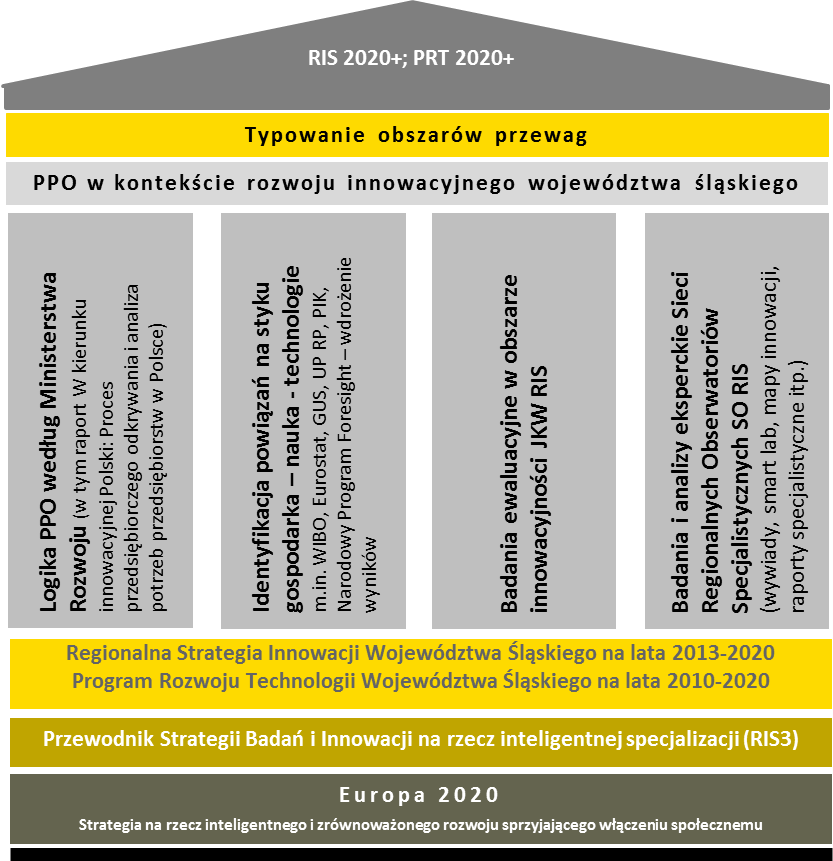 EFEKTY
METODY I NARZĘDZIA
PODSTAWY
MODEL  PPO
Faza I 
Ocena wskaźnikowa potencjału regionu i wstępne typowanie obszarów przewag
Identyfikacja powiązań nauka-gospodarka-technologie
Obszary badań w procesie przedsiębiorczego odkrywania
Typowanie obszarów przewag w oparciu o dane statystyczne
FAKTY
Faza II
Ekspercki wybór obszarów przewag
Mapy innowacji
Spotkania warsztatowe (SMART LAB)
Proces foresight’u w sferze B+R
Wywiady, ankiety, badania eksperckie
INTERPRETACJA
Obszary przewag i inteligentne specjalizacje
Rekomendacje dla Regionalnej Strategii Innowacji (RIS)
MODEL  PPO  DLA  WOJEWÓDZTWA  ŚLĄSKIEGO
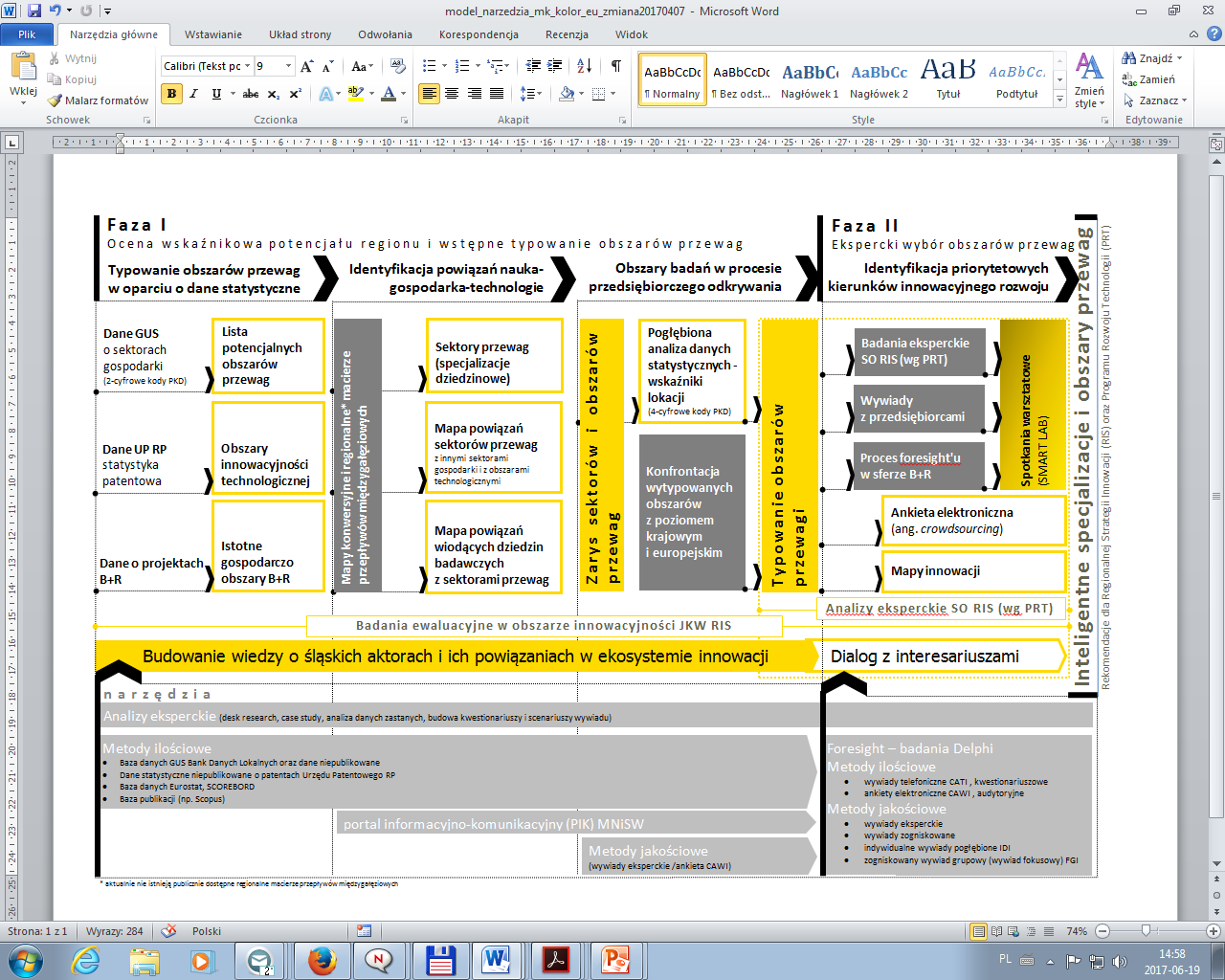 FAKTY
INTERPRETACJA
IDENTYFIKACJA OBSZARÓW PRZEWAG
Obszary przewag 
sektory gospodarki (PKD) wpływające na potencjał  technologiczny i naukowy regionu
Dane UP RP
Działalność gospodarcza
PKD
Aktywność patentowa
MKP
Potencjalne obszary przewagi
PKD
Dane GUS
Dane MNiSWPol-on
Aktywność B+R 
NABS
TYPOWANIE  SEKTORÓW  I  OBSZARÓW  PRZEWAG
Analizy statystyczne w oparciu o dane GUS, UPRP i MNiSW na różnych poziomach agregacji danych
Lista sektorów przewagi konkurencyjnej w gospodarce
Analityczne poszukiwanie korelacji
Identyfikacja powiązań sektorów przewag z innymi sektorami gospodarki i z obszarami technologicznymi
Analizy obszarów cross-sektorowych
(zielona gospodarka, ekoprzemysły, przemysły morskie, przemysły kreatywne, przemysły doznań, przemysły mobilności, przemysły usług mobilnych, przemysły medycyny spersonalizowanej)
Wyznaczenie
powiązań wiodących dziedzin badawczych z sektorami przewag w gospodarce
Analizy potencjalnych specjalizacji regionalnych wobec rozstrzygnięć Strategii Odpowiedzialnego Rozwoju (SOR)
WSTĘPNE TYPOWANIE OBSZARÓW PRZEWAG W PRAKTYCE
WYNIKI  TYPOWANIA  OBSZARÓW  PRZEWAG
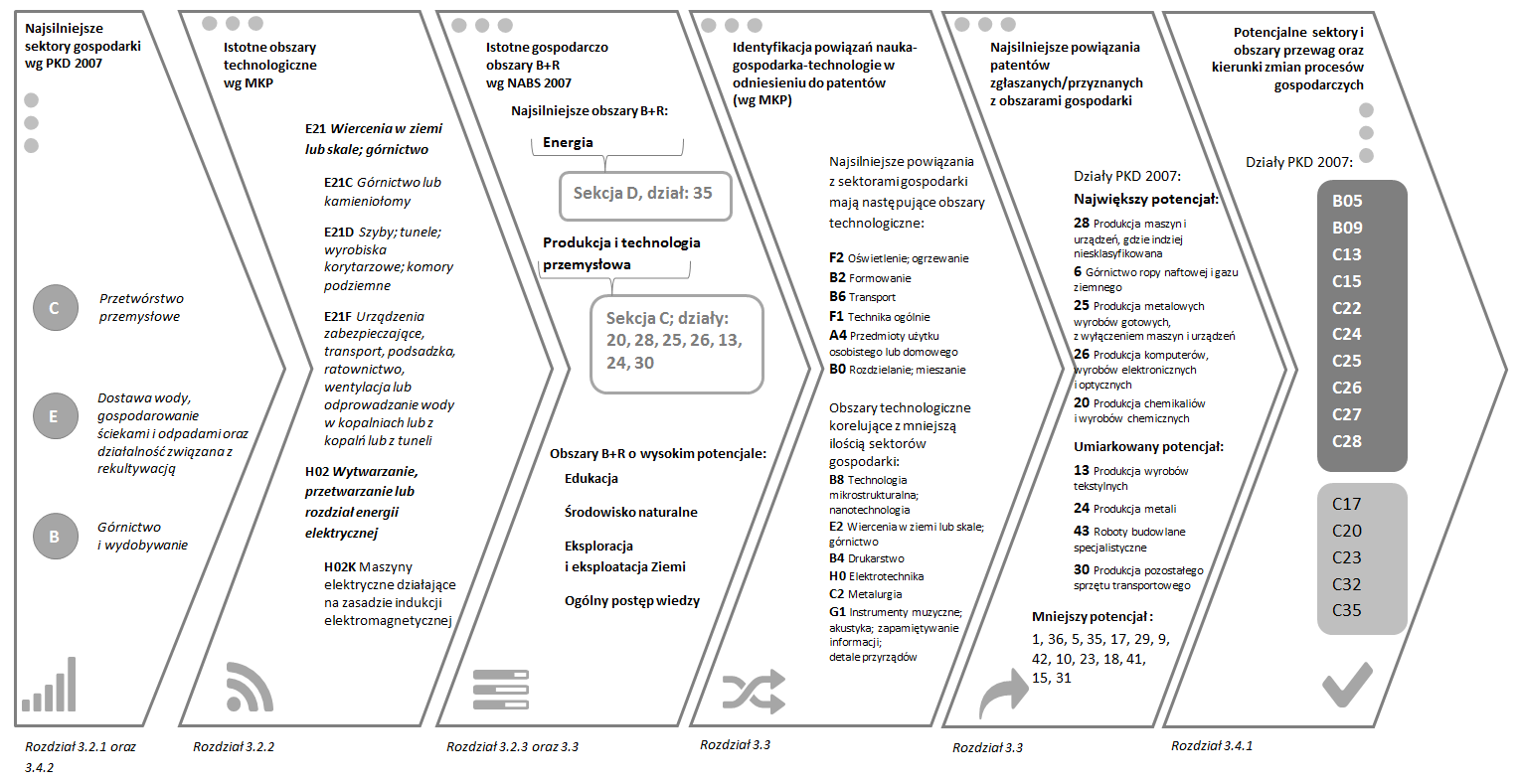 FAZA II - EKSPERCKI WYBÓR OBSZARÓW PRZEWAG
Badania dziedzinowe
Zakres tematyczny badań prowadzony jest na podstawie wyników oceny wskaźnikowej dla zidentyfikowanych potencjalnych obszarów przewag
Charakter wielopłaszczyznowy
Badanie prowadzone z wykorzystaniem różnych metod i narzędzi dla osiągnięcia różnorodnego stopnia partycypacji oraz interakcji między uczestnikami oraz wskazania obszarów przewag i potencjalnych inteligentnych specjalizacji
Szeroka grupa interesariuszy
Główna grupa to przedsiębiorcy
POWIĄZANIE  OBSZARÓW  PRZEWAG  ZE  SPECJALIZACJAMI WOJEWÓDZTWA ŚLĄSKIEGO
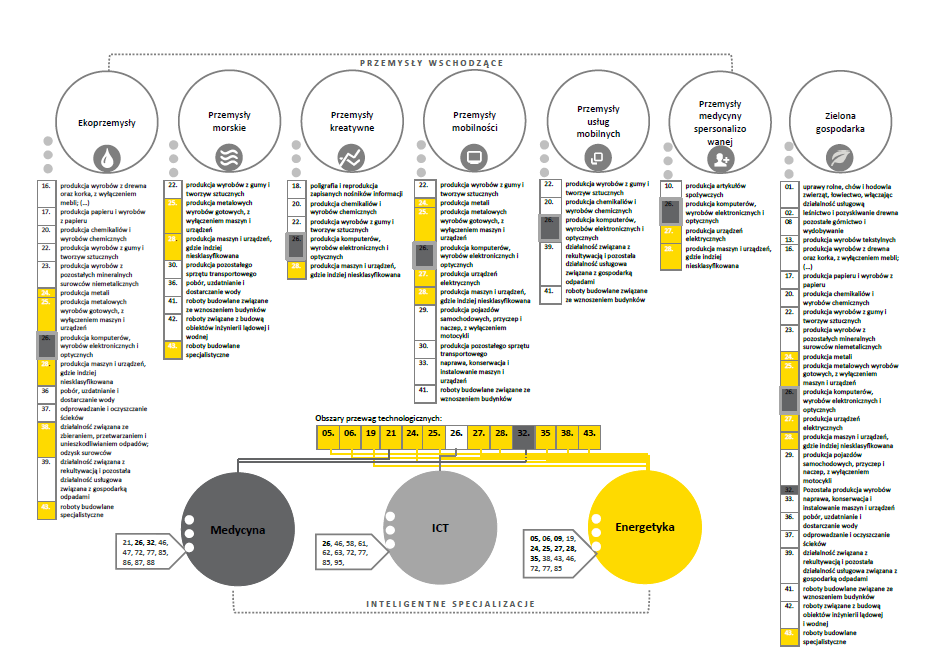 MAPA  PROCESU  PRZEDSIĘBIORCZEGO  ODKRYWANIA
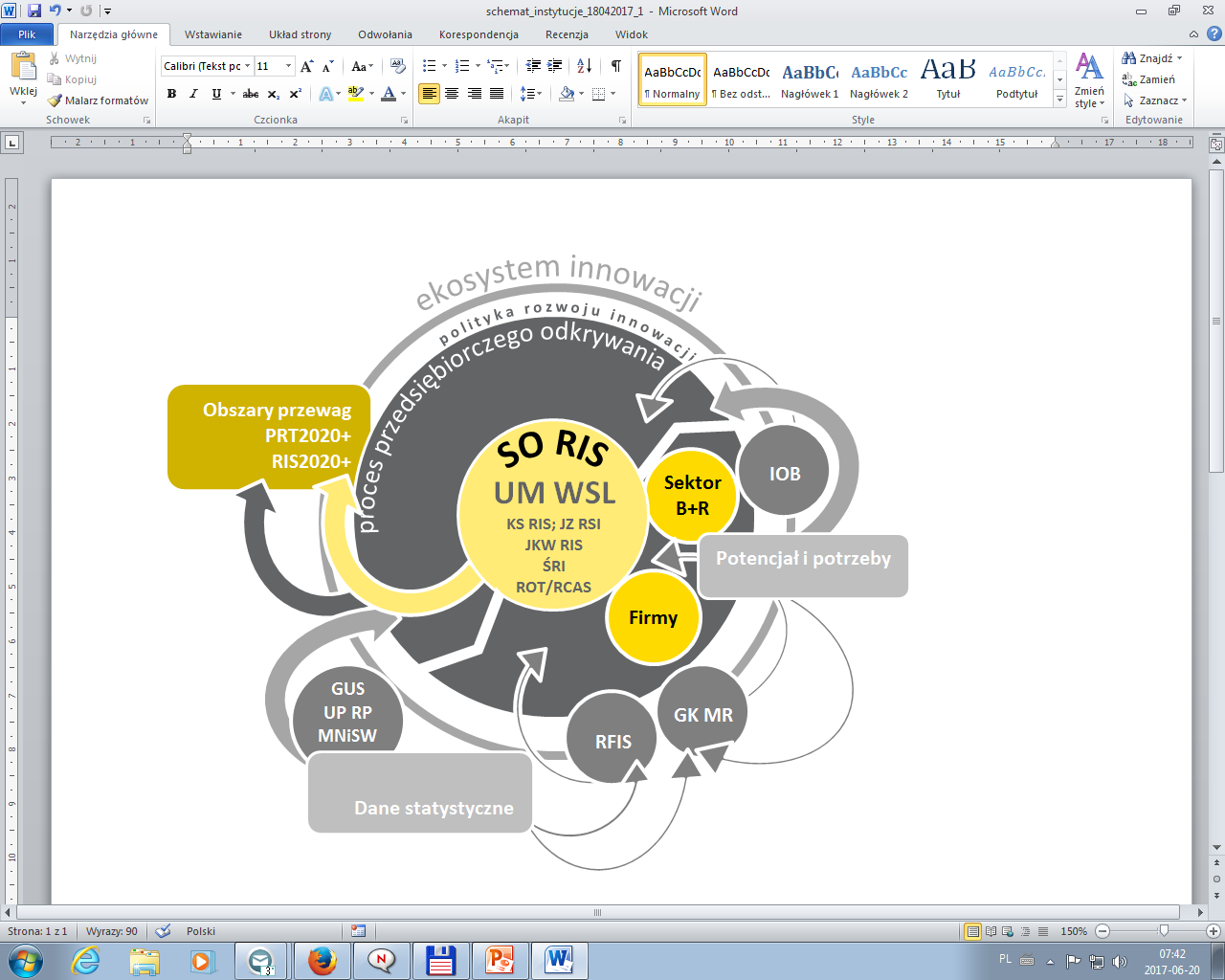 PODSUMOWANIE
rezultaty badania
Przyjęte podejście do procesu przedsiębiorczego odkrywania integruje  metody wskaźnikowe (bazujące na danych statystycznych) z wiedzą ekspercką (udział aktorów ekosystemu innowacji)
Województwo śląskie ma dominujący w skali kraju potencjał technologiczny związany z zieloną gospodarką i znaczący potencjał związany z sektorami wszystkich rodzajów przemysłów wschodzących
Wskazanie obszarów przewag jest pochodną wyników oceny potencjału innowacyjnego oraz występujących zależności i powiązań sektorowych
Przy strategicznym wyborze specjalizacji województwa należy w większym niż dotychczas stopniu uwzględnić pojawiające się słabe sygnały i występujące w gospodarce powiązania
metodologia
Powtarzalna, obiektywna i wymierna ocena pozycji konkurencyjnej regionu 
-> skuteczne adresowanie interwencji publicznej i mechanizmów wsparcia
Wyniki badań są punktem wyjścia do dalszej dyskusji nad kierunkami rozwoju regionu
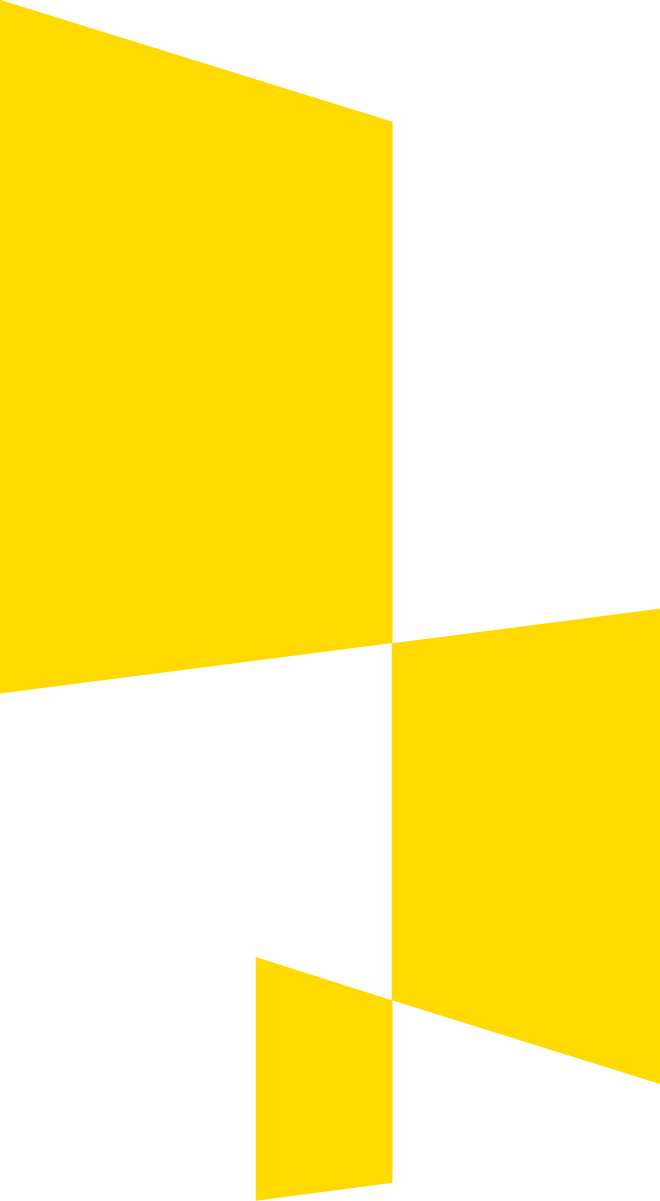 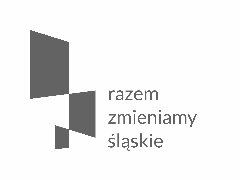 DZIĘKUJĘ
     ZA UWAGĘ
Główny Instytut Górnictwa
jbondaruk@gig.eu
tel. 032 259 24 66
www.rpo.slaskie.pl
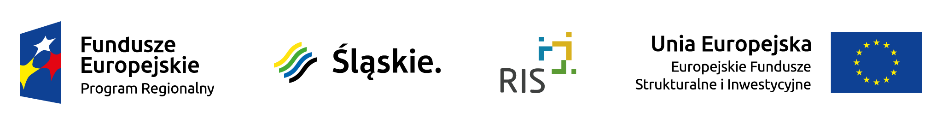